YOUR 
GUIDE TO 
HEALTH & 
WELLNESS
Contact Details:
Phone:
Address:
Mail:
Website:
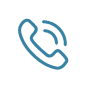 261 Green Street, North Little Rock, Arkansas
HealthcarePartner@mail.com
HealthcarePartner.com
+1  615-618-2559
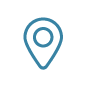 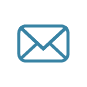 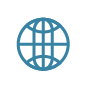 Compassionate Care 
for Every Patient
Preparing for 
Your Appointment:
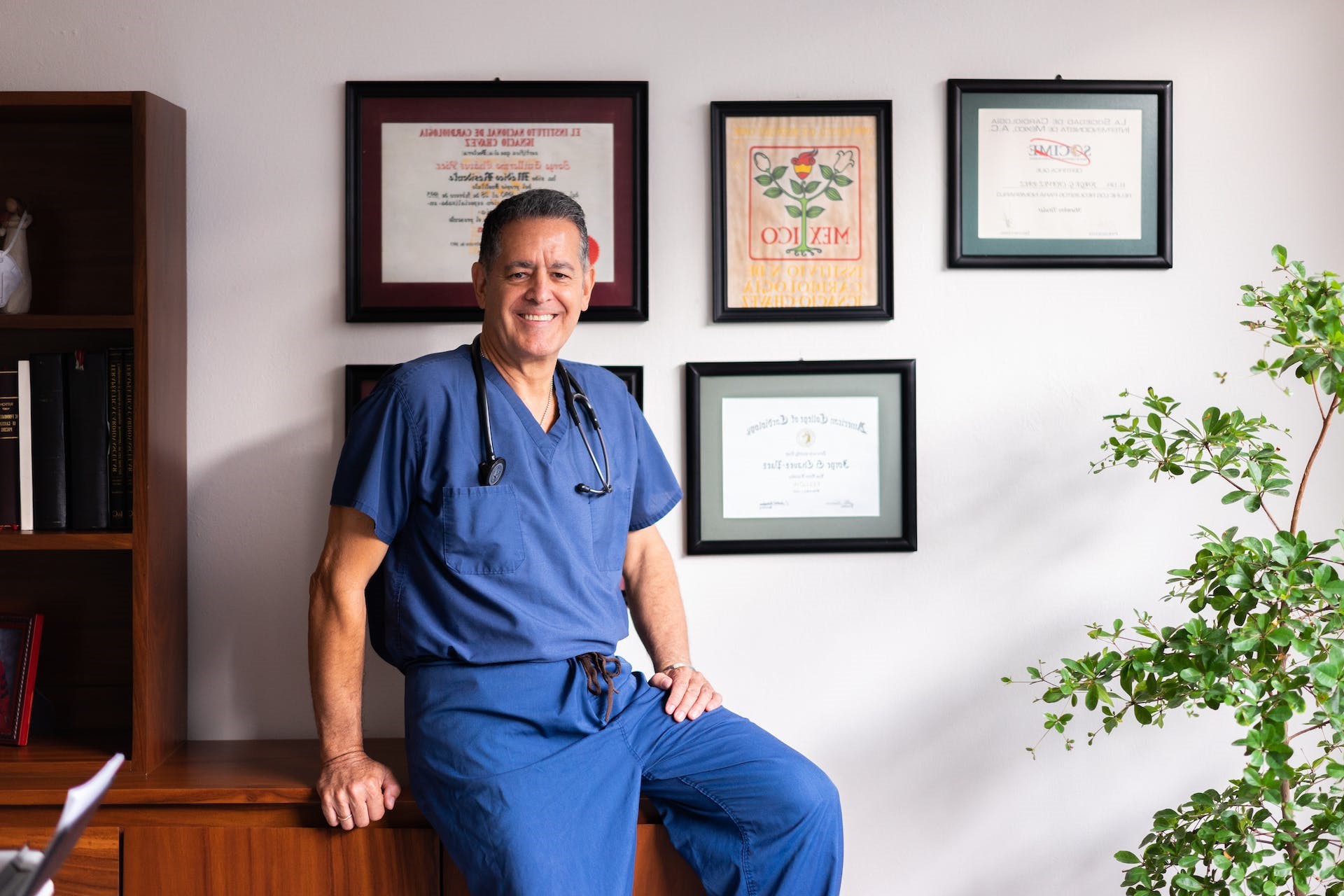 To make the most of your visit, here are a few tips:
•  Arrive 15 minutes before your scheduled appointment to   
         complete any necessary paperwork.
•  Bring your insurance information, identification, and a list of 
         medications you are currently taking.
•  If you need to cancel or reschedule, kindly notify us at least 
         24 hours in advance.
Contact Details:
About Us:
Our Services:
Our mission:
Expert Care Team:
Our mission is to deliver personalized medical care with a focus on wellness, ensuring every patient receives the attention they 
deserve.
We take pride in our team of experienced healthcare professionals who are committed to excellence. Our doctors, specialists, nurses, and support staff work collaboratively to ensure comprehensive and individualized care for every patient.
Welcome to [Medical Practice Name], where your well-being is our priority. We're dedicated to providing comprehensive and compassionate healthcare to our community.
Primary Care Services:
Specialized Care:
Diagnostic Facilities:
Phone:
Address:
Mail:
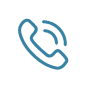 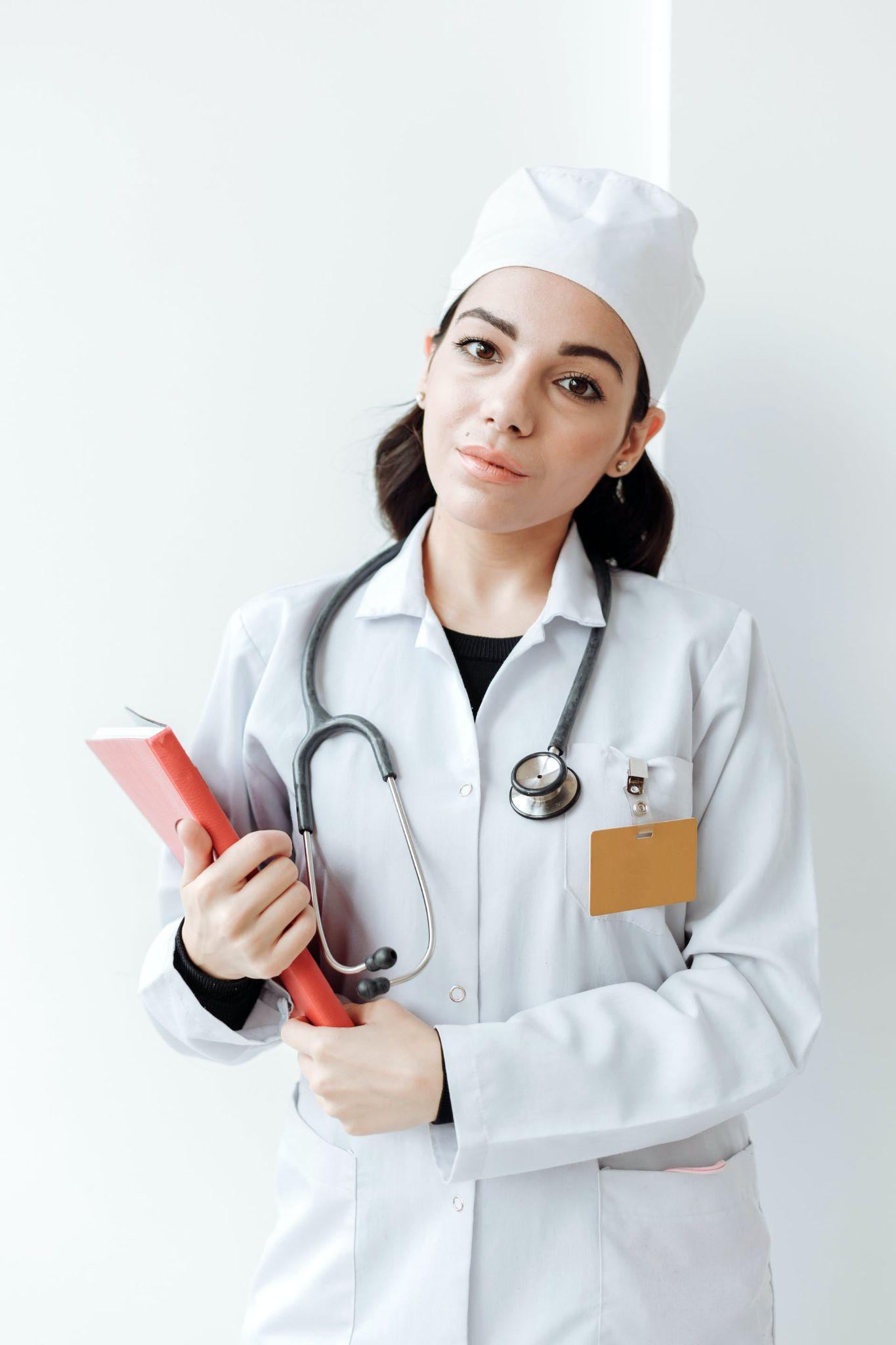 261 Green Street, North Little Rock, Arkansas
HealthcarePartner@mail.com
+1  615-618-2559
•  Annual check-ups
      •  Preventive care
      •  Vaccinations
•  Cardiology
      •  Dermatology
      •  Oncology
      •  Neurology
      •  Orthopedics
      •  Gastroenterology
      •  Pediatrics
      •  Psychiatry
•  Imaging Services
      •  Laboratory Tests
      •  Cardiac Diagnostics
      •  Neurological Diagnostics
      •  Respiratory Tests
      •  Gastrointestinal Diagnostics
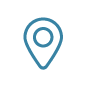 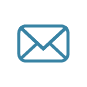 Preparing for 
Your Appointment:
To make the most of your visit, here are a few tips:
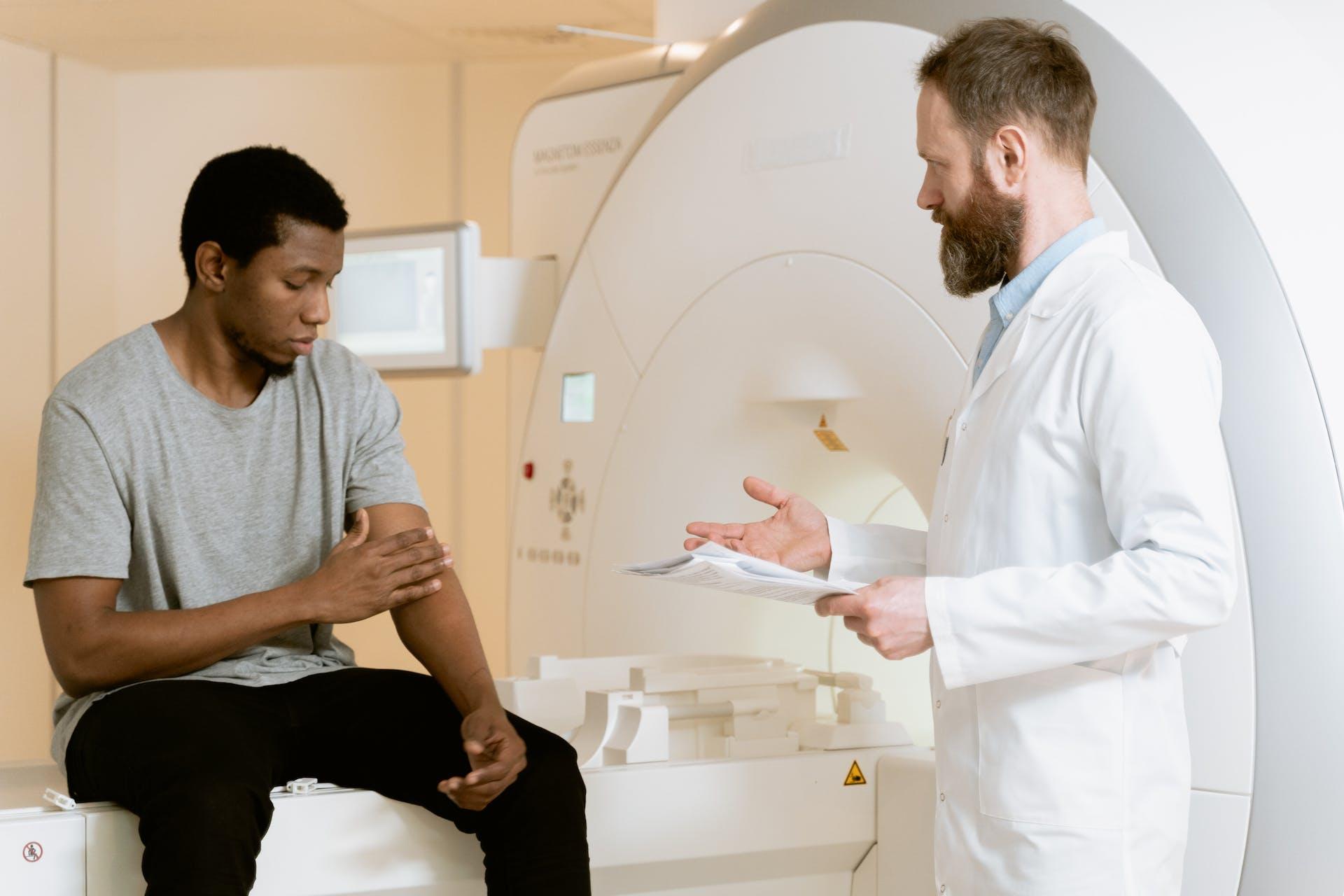 •  Arrive 15 minutes before your scheduled appointment to   
         complete any necessary paperwork.
•  Bring your insurance information, identification, and a list of 
         medications you are currently taking.
•  If you need to cancel or reschedule, kindly notify us at least 
         24 hours in advance.